Freedom of Information Act (FOIA)
Advisory Committee
September 14, 2022

https://www.archives.gov/ogis/foia-advisory-committee/2022-2024-term
Welcome
Trouble with your computer audio on Webex?
Call 888-251-2949
Access code 6770 438# 

We are also streaming at https://www.youtube.com/usnationalarchives
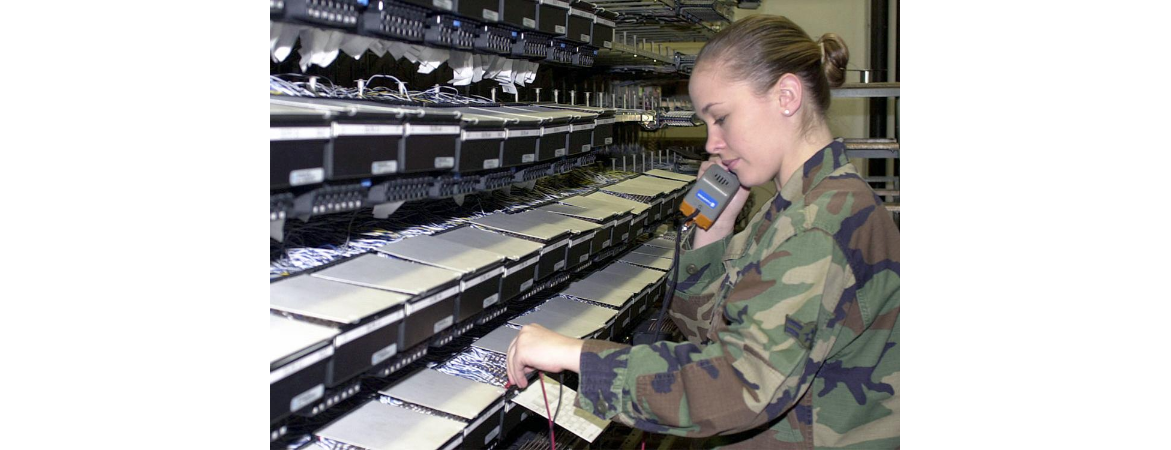 National Archives Identifier 6600730
Chat Tips
In Webex, chat “All Panelists” otherwise the Committee members and/or OGIS staff will not see your comments. 

The YouTube chat function is not on. Please email questions/comments to: foia-advisory-committee@nara.gov
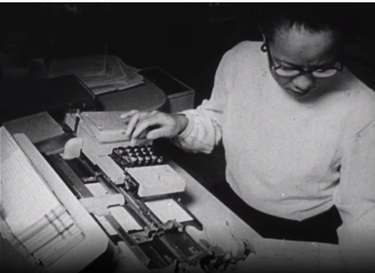 National Archives Identifier 208383217
Committee Discussion of Priorities for the 2022-2024 Term and Selection of Subcommittees and Co-Chairs
Idea categories:

Review past Committee recommendations 
FOIA funding/fees
Process issues 
Technology
FOIA Advisory Committee
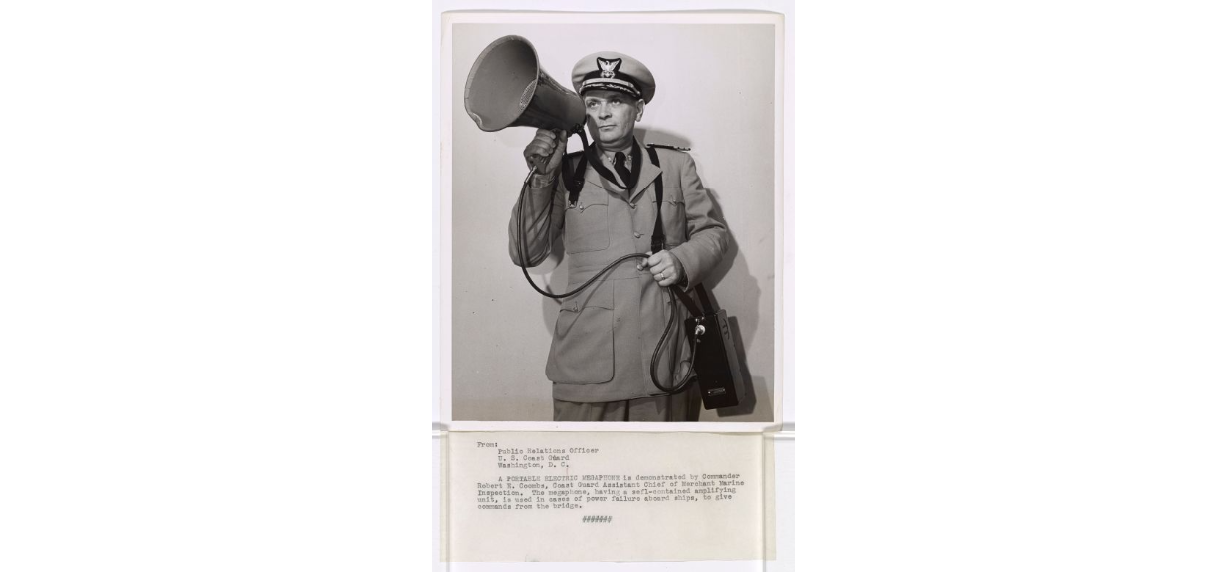 Public Comments 
https://www.archives.gov/ogis/foia-advisory-committee/public-comments
National Archives Identifier 205581775
FOIA Advisory Committee
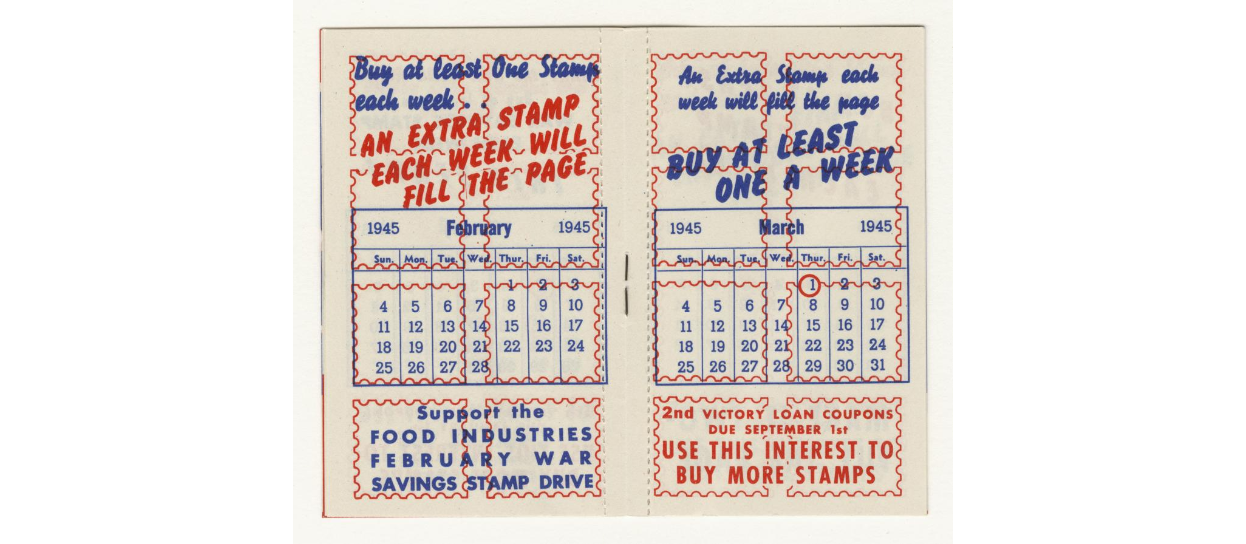 Mark your calendars!

The next meeting of the 2022-2024 term is
Thursday, December 1, 2022
National Archives Identifier 44267671